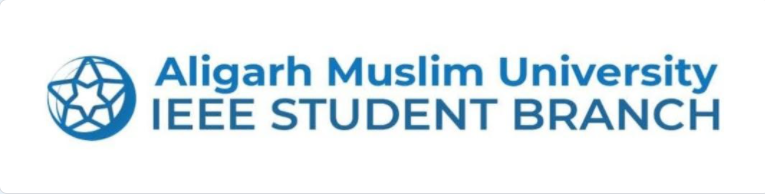 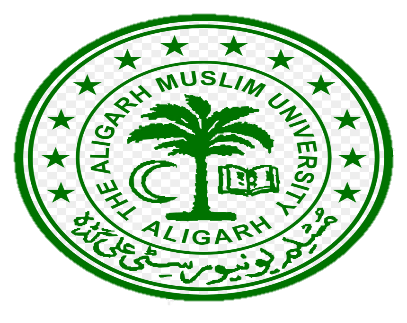 EFFICIENT TAPPING OF SOLAR POWER :Challenges and Development

The Event was organised by  IEEE Student Branch, ZHCET, AMU on 4th October 2023 at 1 pm in the conference room of Electrical Engineering department, ZHCET, AMU with a total of approximately 50-60 registered students. The theme was on Efficiency of Solar power and its  challenges and development by Dr Adil Sarwar. He is not only a renowned member of Senior IEEE community but also hold a prestigious position as a life member of the system society of India. Dr. Adil Sarwar provided a concise introduction to renewable energy sources, highlighting their multifaceted significance in daily life. He also addressed the challenges associated with harnessing power from solar photovoltaics (PV), proposing solutions such as Particle Swarm Optimization (PSO) and other metaheuristic algorithms. Additionally, he discussed grid connection and the need for high-gain DC-DC converters .
Ms. Saiqa Nafees, in her role as the coordinator of the webinar team, assumed the pivotal responsibility of presiding over the event. She skillfully commenced the proceedings by warmly welcoming the audience, acquainting them with the esteemed guest, and elucidating the comprehensive scope of the session. It is worth noting that Mr. Ahmad Sheikh and Mr. Asif Ali, serving as co-coordinators, played instrumental roles in facilitating the seamless execution and management of the event, effectively contributing to its overall success.
As the session concluded, an engaging Q&A segment enriched students' comprehension of vital subjects. The guest speaker addressed Maximum Power Point Tracking (MPPT) in solar energy, grid integration intricacies in solar PV, Particle Swarm Optimization (PSO) as an optimization tool, and the role of the Most Valuable Player (MVP) algorithm in PSO. Furthermore, advanced high-gain DC-DC converter configurations were examined, providing valuable insights into optimizing converter performance. This session served as a practical learning experience for students, deepening their understanding of these intricate topics.